Objects in Python:Part 2
Damian Gordon
Initialising an Object
Initialising an Object
What if we did the following:
Initialising an Object
p1 = Point()

p1.x = 5

print("P1-x, P1-y is: ", p1.x, p1.y);
Initialising an Object
p1 = Point()

p1.x = 5

print("P1-x, P1-y is: ", p1.x, p1.y);
>>>
Traceback (most recent call last):
  File "C:/Users/damian.gordon/AppData/ Local/Programs/Python/Python35-32/Point-error.py",
line 11, in <module>
    print("P1-x, P1-y is: ", p1.x, p1.y);
AttributeError: 'Point' object has no attribute 'y‘
>>>
Initialising an Object
So what can we do?
Initialising an Object
So what can we do?

We need to create a method that forces the programmers to initialize the attributes of the class to some starting value, just so that we don’t have this problem.
Initialising an Object
So what can we do?

We need to create a method that forces the programmers to initialize the attributes of the class to some starting value, just so that we don’t have this problem.

This is called an initialization method.
Initialising an Object
Python has a special name it uses for initialization methods.


_ _ init _ _()
Initialising an Object
class Point:
    def __init__(self,x,y):
        self.move(x,y)
    # END Init

    def move(self,a,b):
        self.x = a
        self.y = b
    # END Move

    def reset(self):
        self.move(0,0)
    # END Reset
# END Class
Initialising an Object
class Point:
    def __init__(self,x,y):
        self.move(x,y)
    # END Init

    def move(self,a,b):
        self.x = a
        self.y = b
    # END Move

    def reset(self):
        self.move(0,0)
    # END Reset
# END Class
When you create an object from this class, you are going to have to declare initial values for X and Y.
Initialising an Object
So without the initialization method we could do this:

p1 = Point()
p2 = Point()

but with the initialization method we have to do this:

p1 = Point(6,5)
p2 = Point(2,2)
Initialising an Object
And if we forget to include the values, what happens?
Initialising an Object
And if we forget to include the values, what happens?
Traceback (most recent call last):
  File "C:/Users/damian.gordon/AppData/Local/ Programs/Python/Python35-32/Point-init.py", line 21, in <module>
    p = Point()
TypeError: __init__() missing 2 required positional arguments: 'x' and 'y'
Initialising an Object
But if we want to be lazy we can do the following:
Initialising an Object
def __init__(self, x=0, y=0):
        self.move(x,y)
    # END Init
Initialising an Object
def __init__(self, x=0, y=0):
        self.move(x,y)
    # END Init
Initialising an Object
And then we can do:

p1 = Point()
p2 = Point(2,2)
Initialising an Object
And then we can do:

p1 = Point()
p2 = Point(2,2)
If we don’t supply any values, the initialization method will set the values to 0,0.
Initialising an Object
And then we can do:

p1 = Point()
p2 = Point(2,2)
If we don’t supply any values, the initialization method will set the values to 0,0.
But we can also supply the values, and the object is created with these default values.
Documenting the Methods
Documenting the Methods
Python is considered one of the most easy programming languages, but nonetheless a vital part of object-orientated programming is to explain what each class and method does to help promote object reuse.
Documenting the Methods
Python supports this through the use of docstrings.

These are strings enclosed in either quotes(‘) or doublequotes(“) just after the class or method declaration.
Documenting the Methods
class Point:
    “Represents a point in 2D space”

    def __init__(self,x,y):
    ‘Initialise the position of a new point’
        self.move(x,y)
    # END Init
Documenting the Methods
def move(self,a,b):
    ‘Move the point to a new location’
        self.x = a
        self.y = b
    # END Move

    def reset(self):
    ‘Reset the point back to the origin’
        self.move(0,0)
    # END Reset
Initialising an Object
Now run the program, and then do:
>>>
>>> help (Point)
Initialising an Object
And you’ll get:
Help on class Point in module __main__:

class Point(builtins.object)
 |  Represents a point in 2D space
 |  
 |  Methods defined here:
 |  
 |  calc_distance(self, other_point)
 |      Get the distance between two points
 |  
 |  move(self, a, b)
 |     Move the point to a new location
 |  
 |  reset(self)
 |      Reset the point back to the origin
 |  ----------------------------------------------
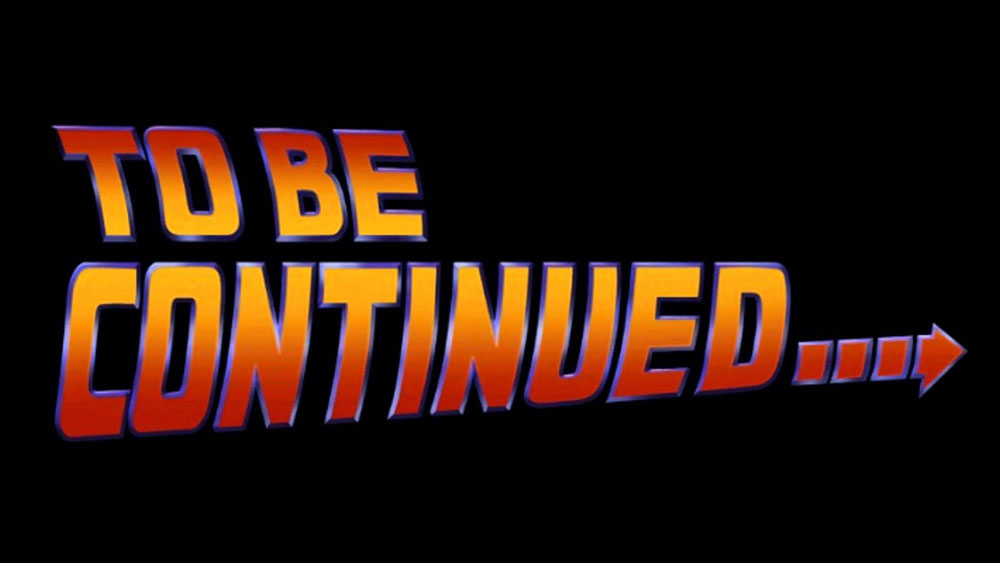 etc.